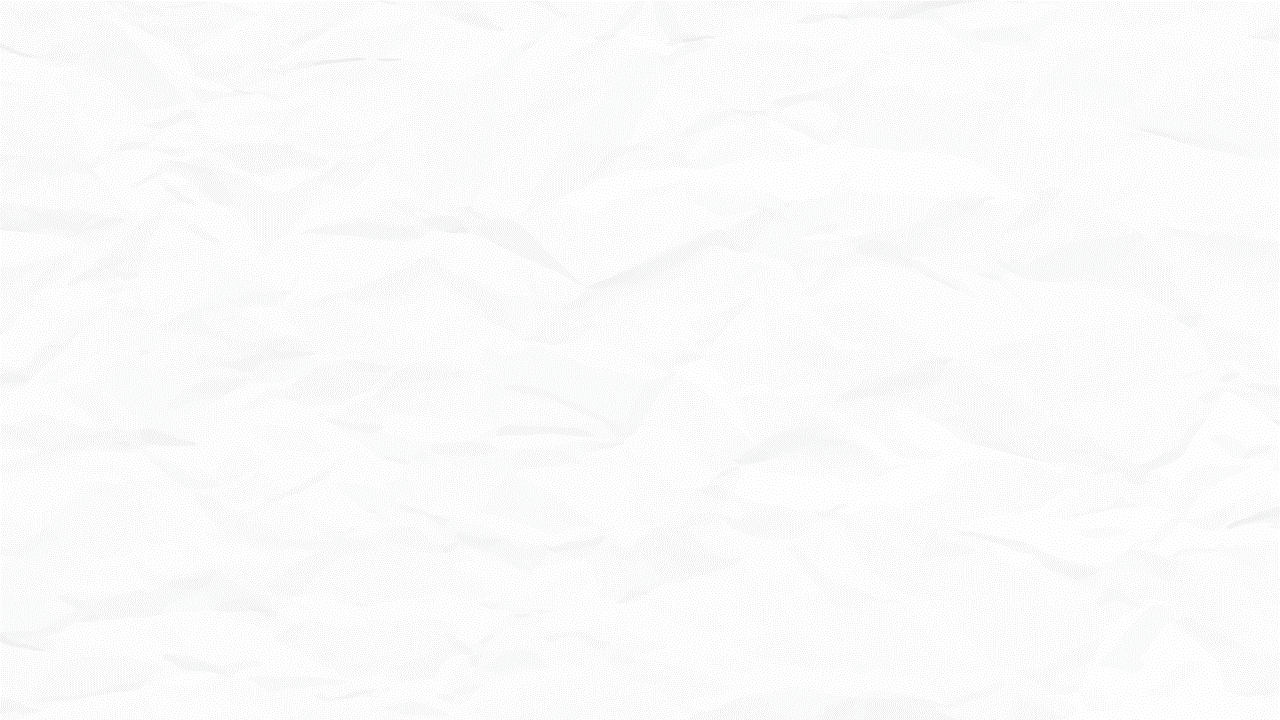 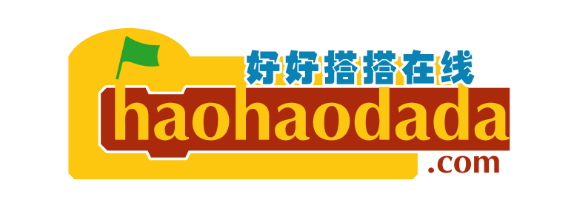 Cute:Bit
小车高级巡线
Q比特
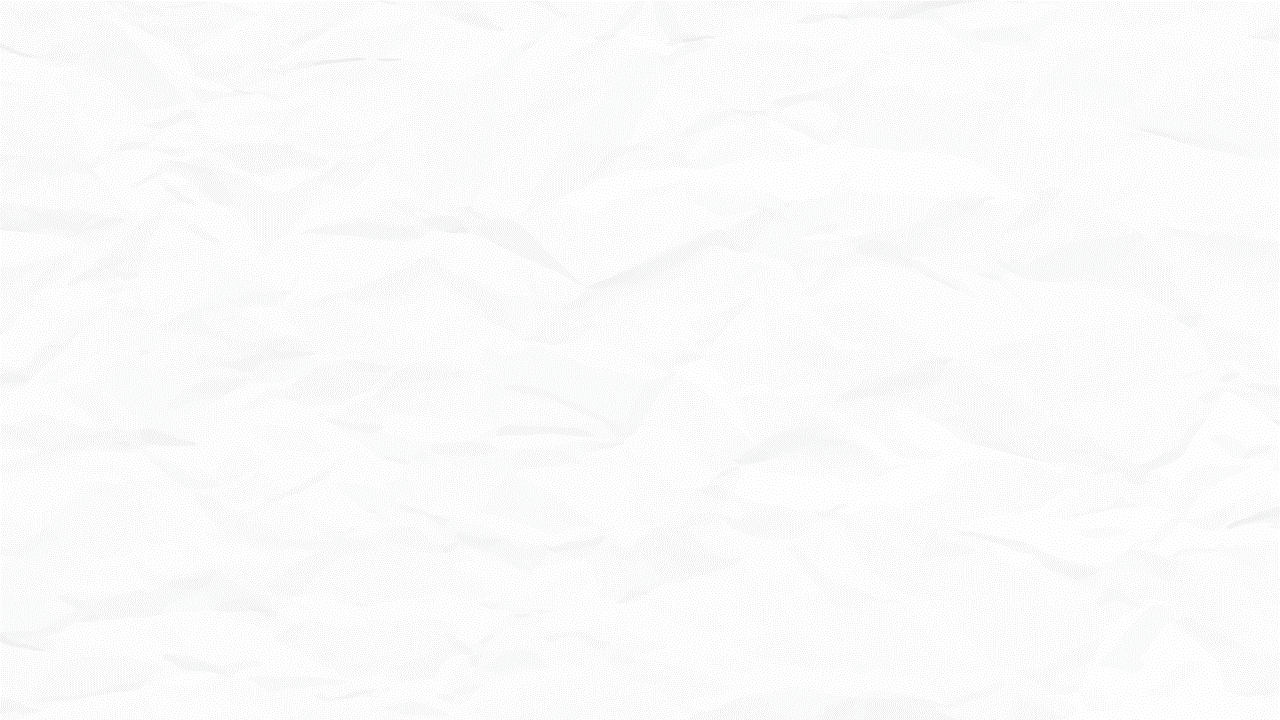 情景描述
01
“
知识与概念
02
课程
思路
1.小车走直角
2.小车在T型路口
3.小车在十字路口
作品制作
”
03
拓展与思考
04
情景描述
在日常生活中，路况也非常的复杂多变，如直角路口、T型路况、十字路口，小车还需要拥有更多的高级巡线功能，本节课利用小车外侧的的2路巡线传感器L2和R2作为转向检测，中间两路巡线传感器L1和R1作为巡线检测，编写程序，让小车在复杂的路况下也能稳定的行走。
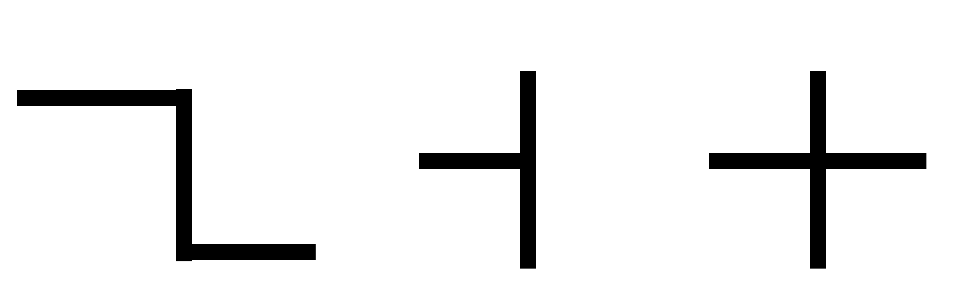 知识与概念
小车在行驶过程中根据地图会遇到各种路况和行驶路线，基本会遇到三种类型的路况，直角路口、T型路口、十字路口。在直角路口时，3路巡线传感器探测到黑线，只有一种走法，地图左转就左转，地图右转就右转；T型路口时，4路巡线传感器探测到黑线，有2种走法选择，向左还是向右；十字路口时也是4路巡线传感器探测到黑线，有3种走法选择，左转、右转和继续直线、根据选择，让小车走指定的路线。
作品制作
1.小车走直角
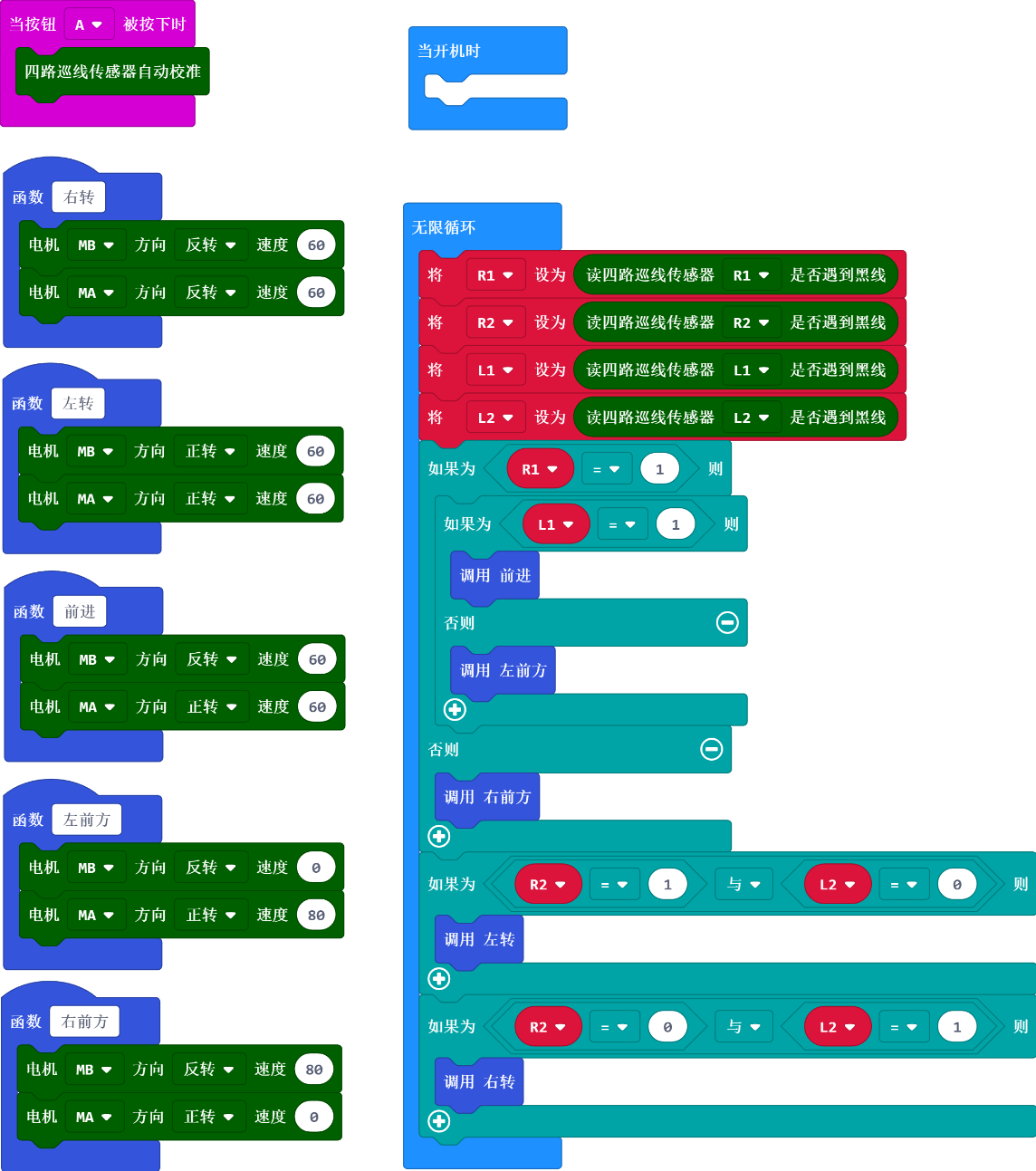 小车行驶过程中遇到直角时，需要根据地图进行左转或者右转。如果是R2巡线传感器检测到黑线，小车需要进行原地左转，然后进行巡线行驶；如果L2巡线传感器检测到黑线，小车需要原地右转，然后继续行驶。由于“读巡线传感器是否遇到黑线”指令太长，编写出来的程序非常复杂，可以用四个变量来储存。在上节课程序的基础上给程序加上两个函数，左转函数和右转函数，然后在主程序中调用使用，程序如下图所示：
WORKING
作品制作
2.小车在T型路口
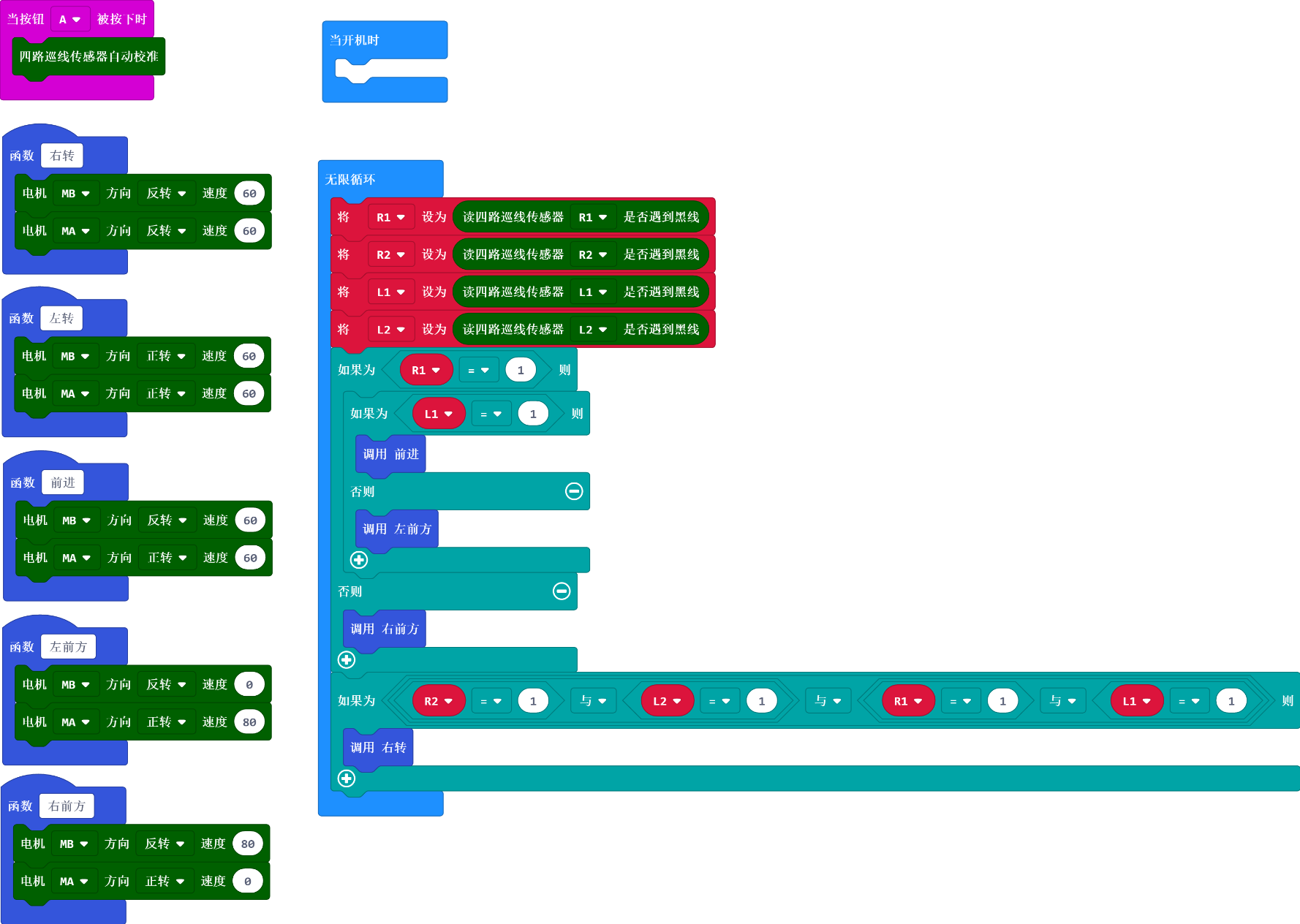 小车在行驶到T型路口，此时4路巡线传感器都会探测到黑线，让小车左转或者右转，下面的程序以右转为例，程序如下图所示：
作品制作
3.小车在十字路口
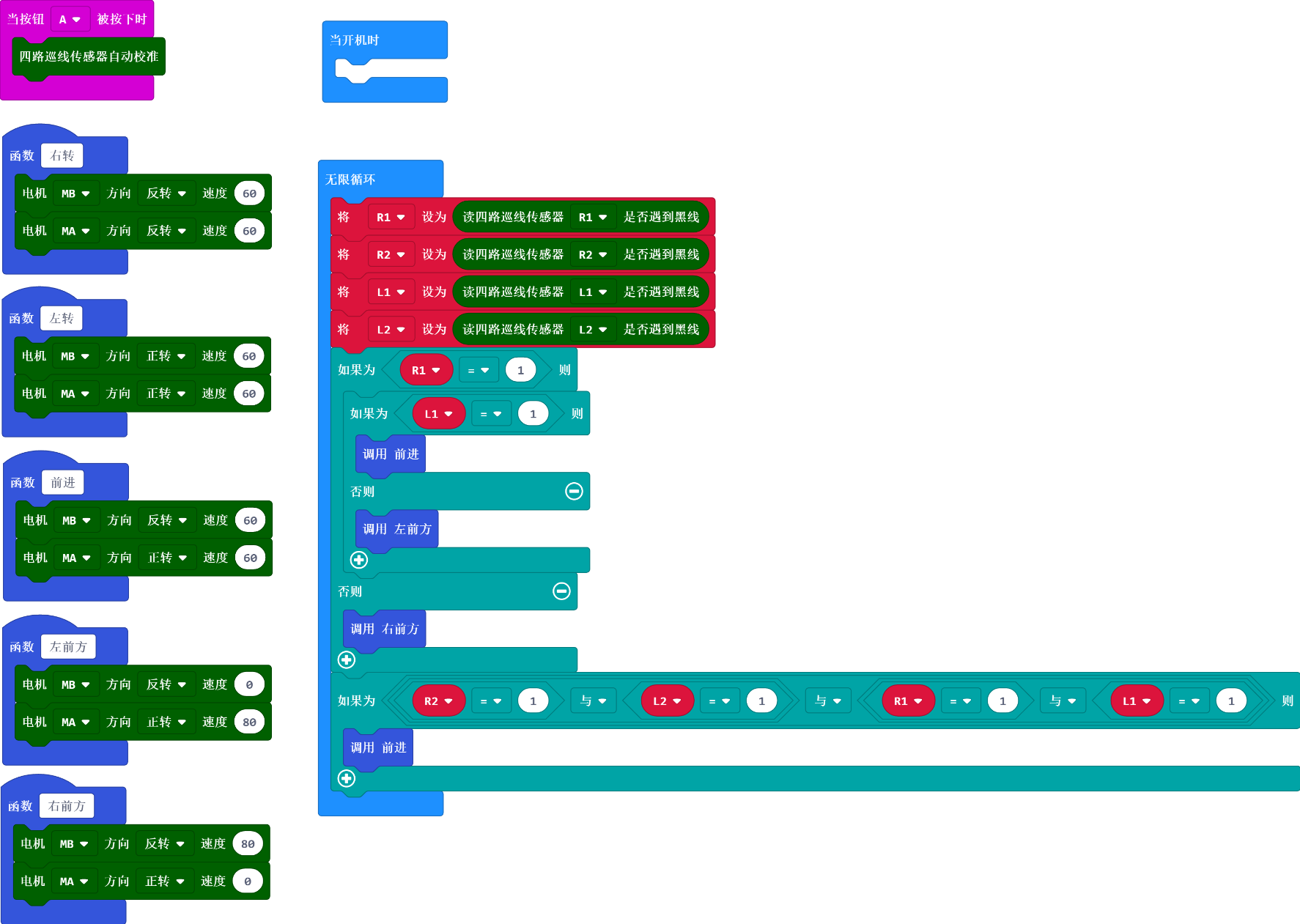 小车在十字路口时与T型路口相似，都是四路巡线传感器碰到黑线时做出相应的反应。共三种选择，这里以到十字路口直行为例，程序如下图所示：
想一想：如何让小车判断是在T型路口还是十字路口呢？
拓展与思考
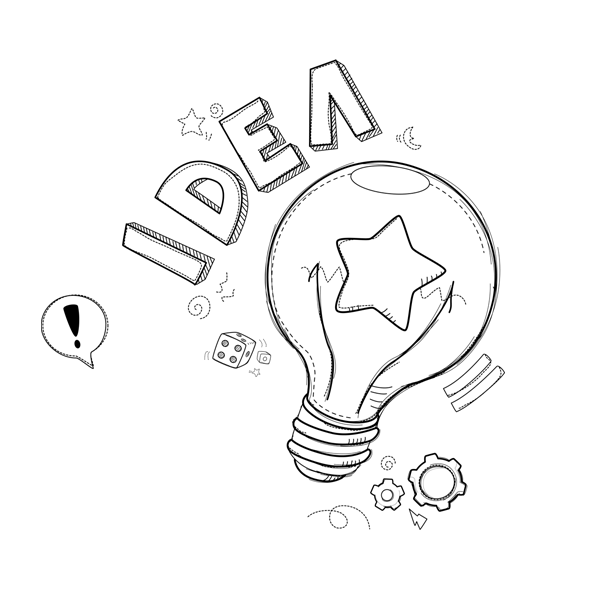 根据下面地图，让小车按照你指定的路线到达终点，程序如何编写？
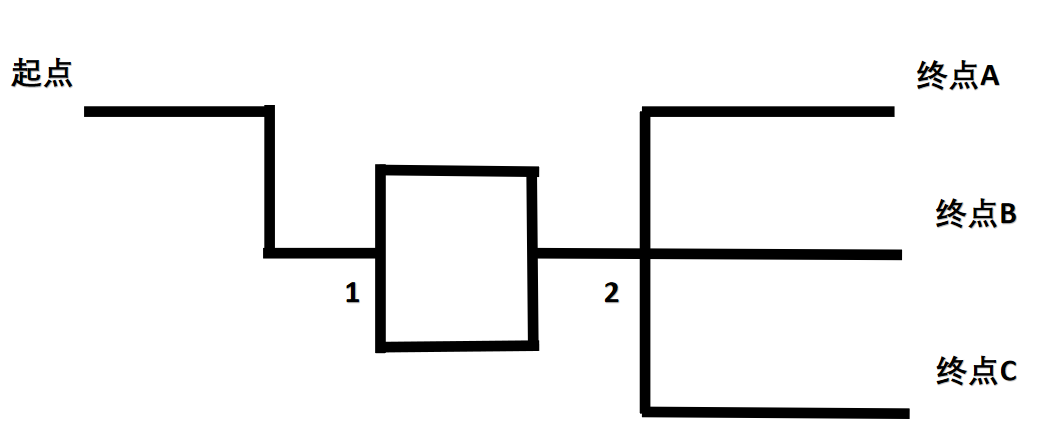 小提示：可以用变量来定义路口，然后在1号路口坐转或者右转，2号路口左转、直行、右转。
拓展与思考
以1号路口左转，到达终点A为例，范例程序如下图所示
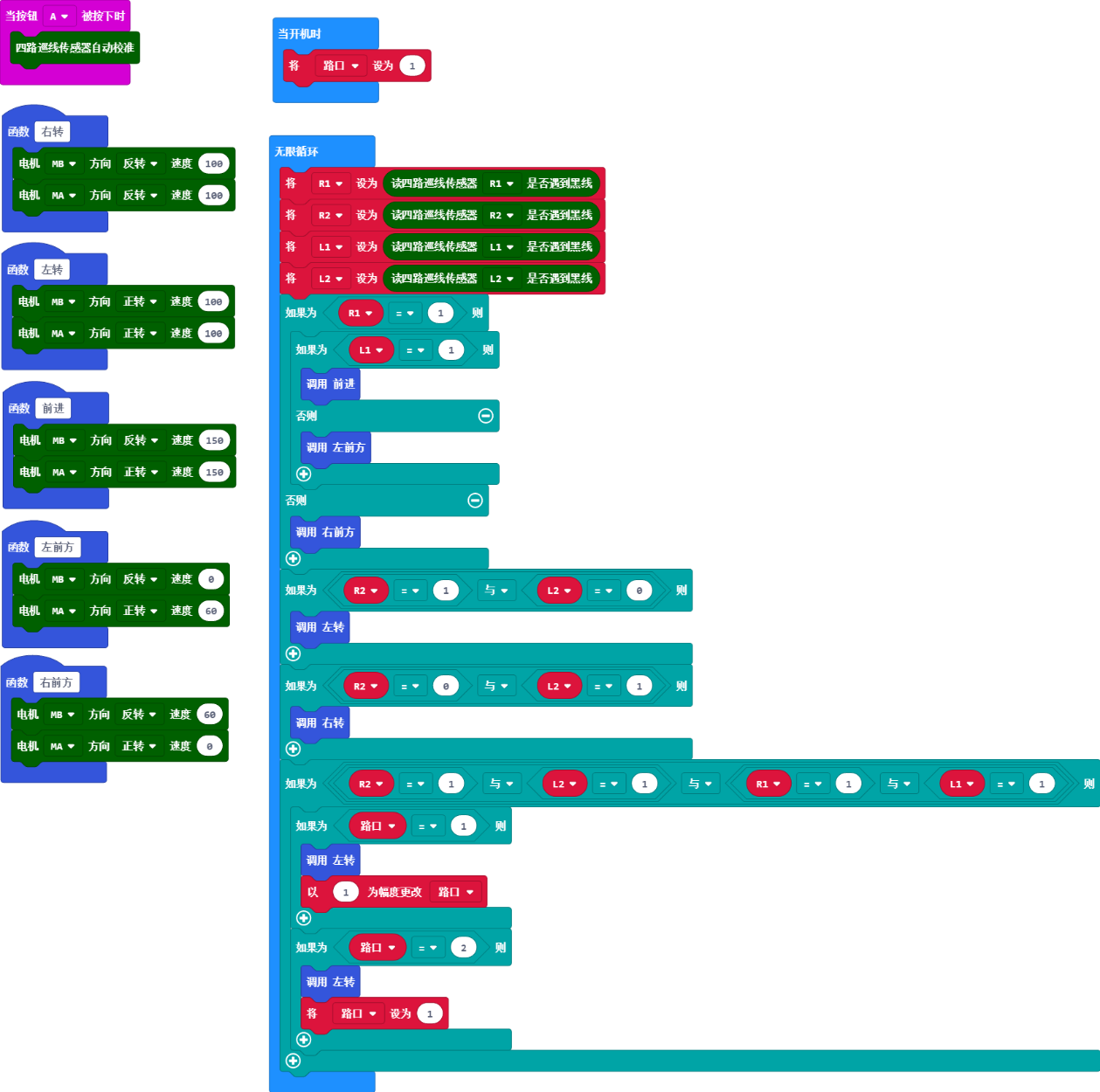 想一想：调整参数，让小车以最快的速度到达终点
试一试：编程其他路线的程序！
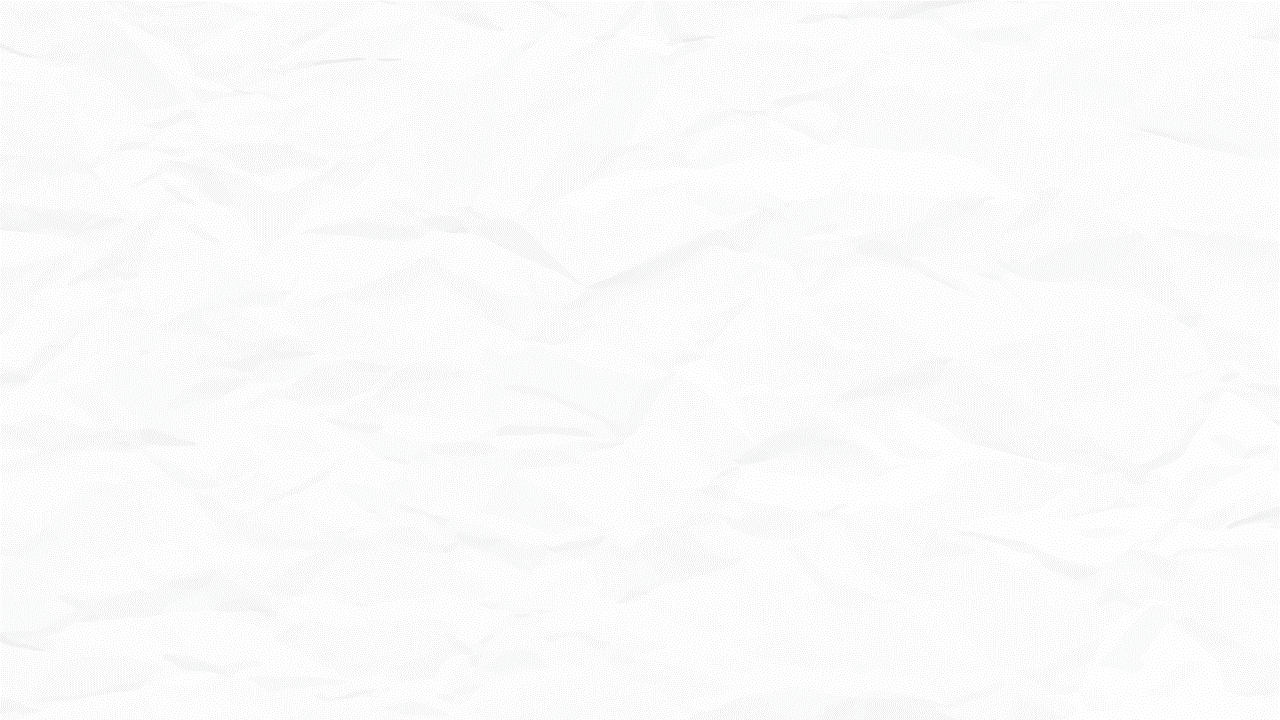 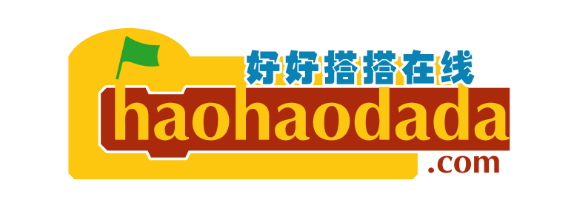 THANKS
谢谢观看